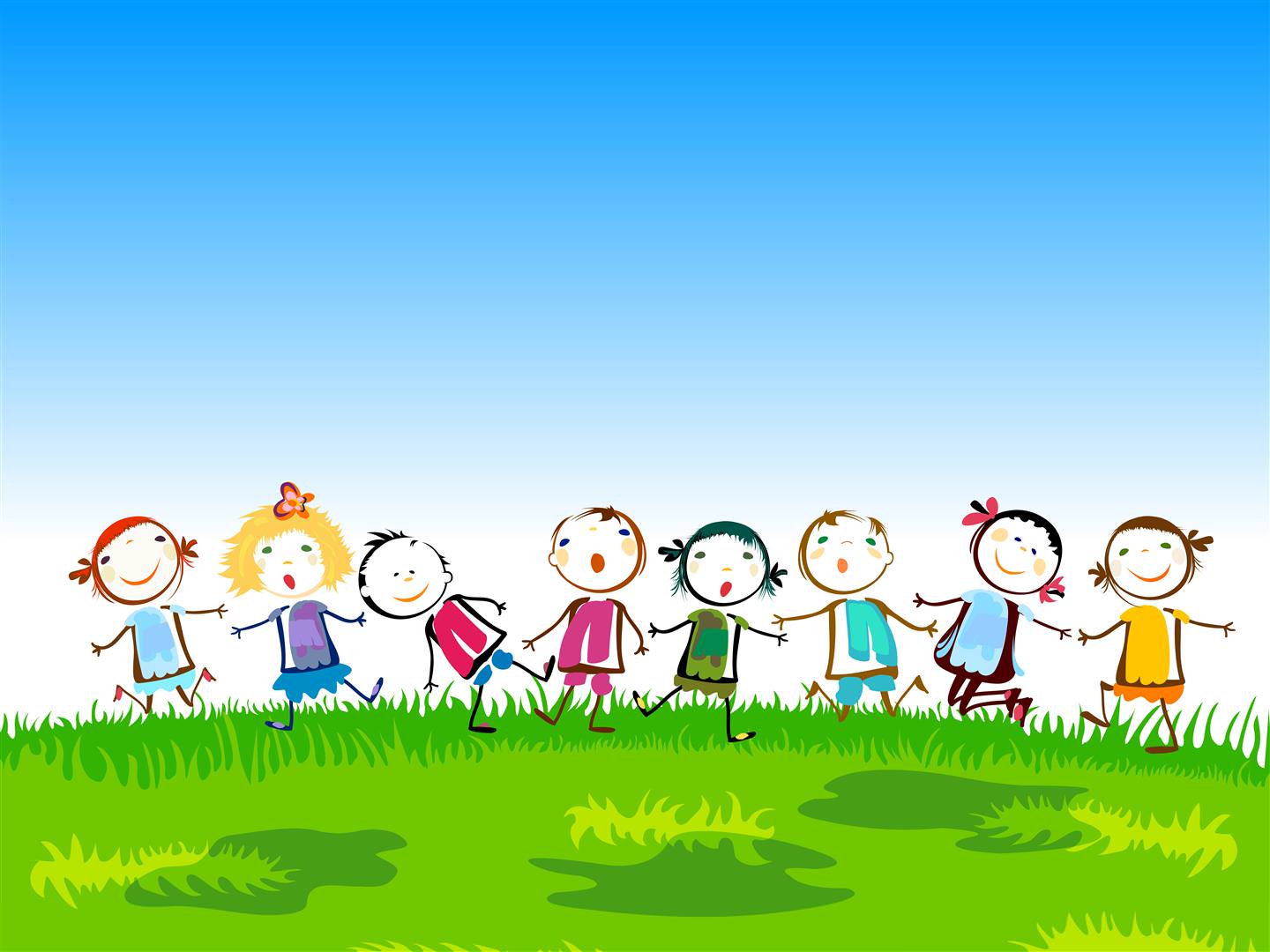 KHỞI ĐỘNG
Chào mừng các con đến tiết học vần
Thứ    ngày   tháng   năm 2020
Tiếng Việt
Bài 47: ung - uc
ung
uc
1. Làm quen
uc
ung
u
ng
u
c
u – cờ - uc
u – ngờ - ung
1. Làm quen
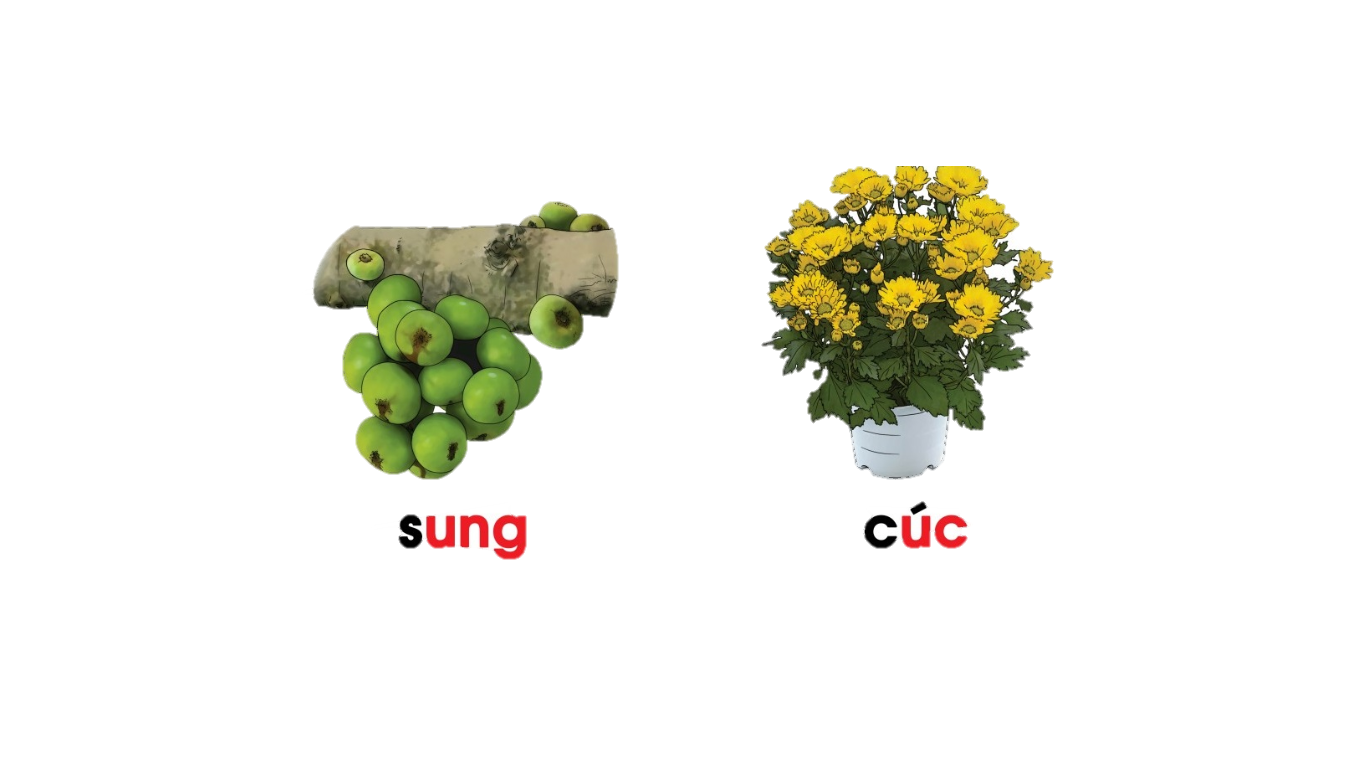 sung
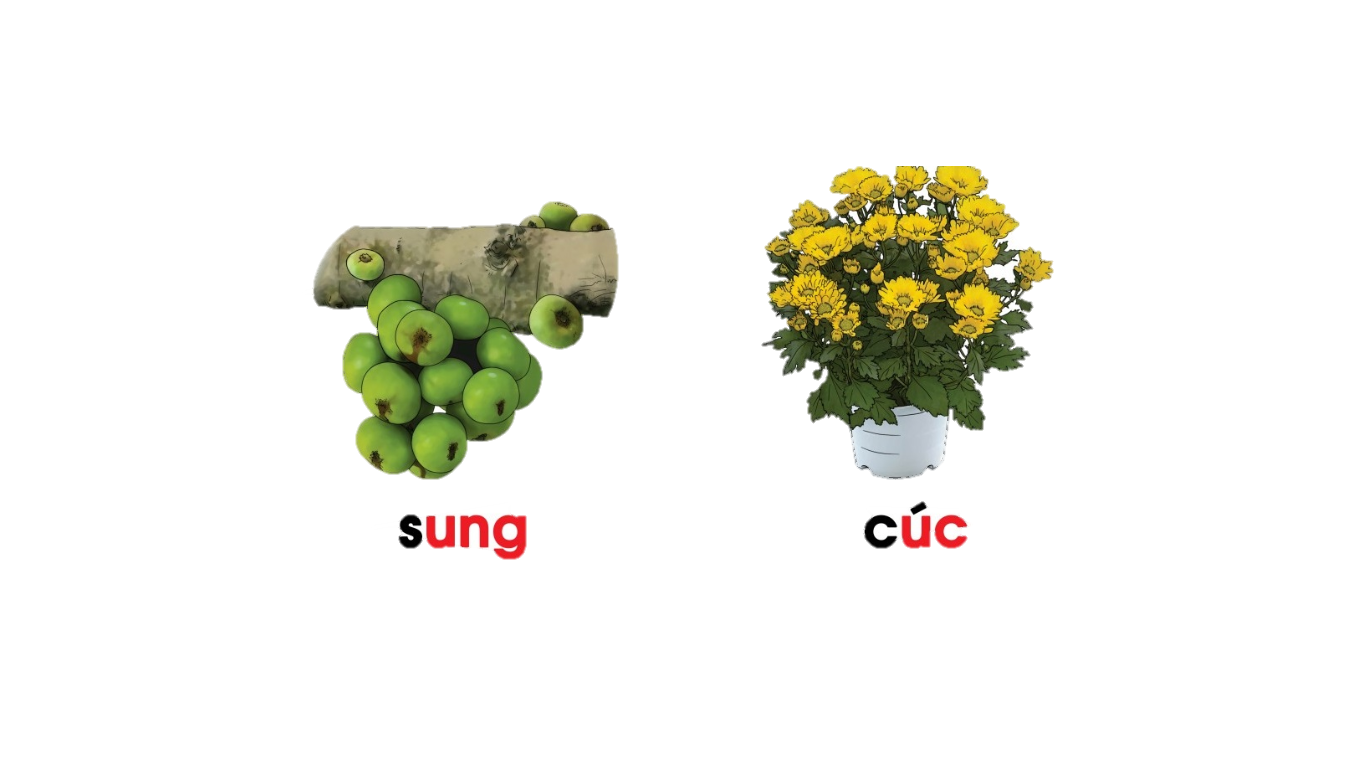 cúc
s
ung
c
úc
1. Làm quen
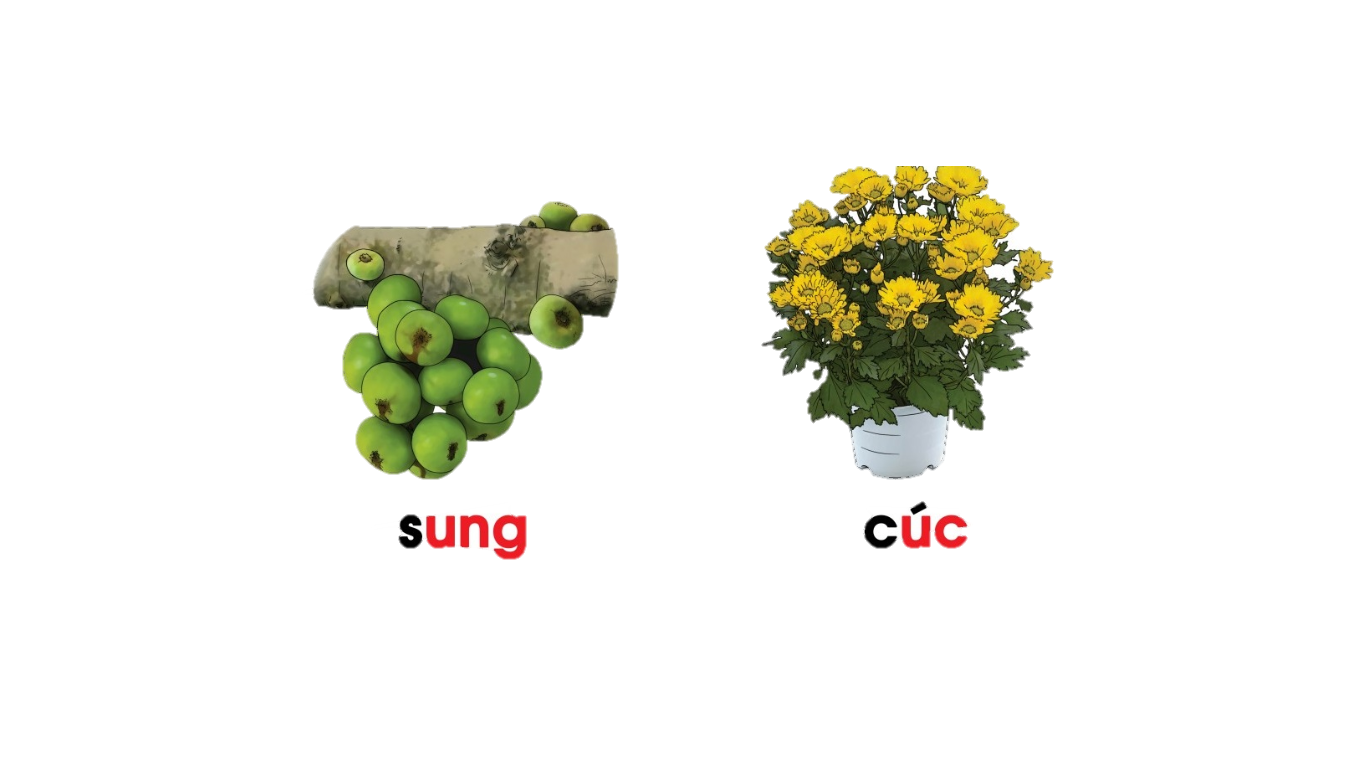 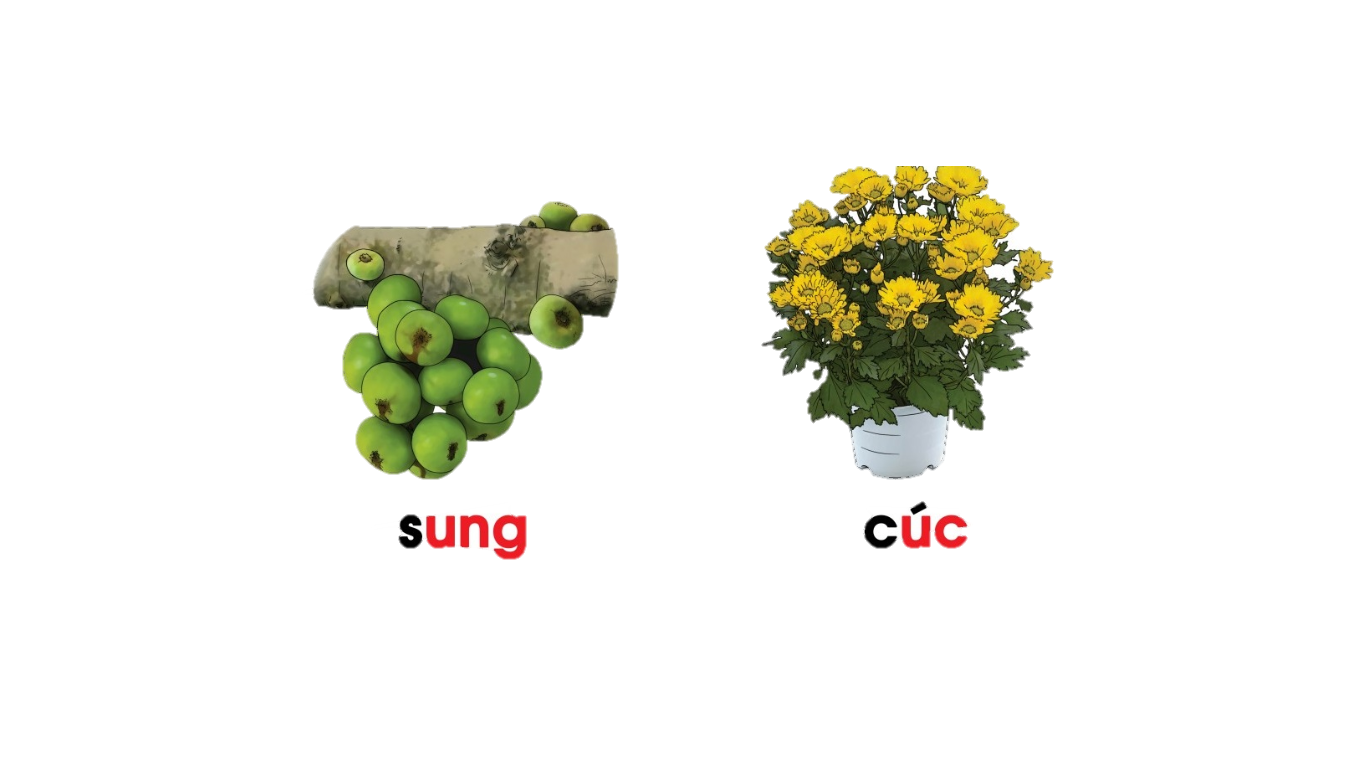 cờ - úc – cúc – sắc - cúc
sờ - ung - sung
1. Làm quen
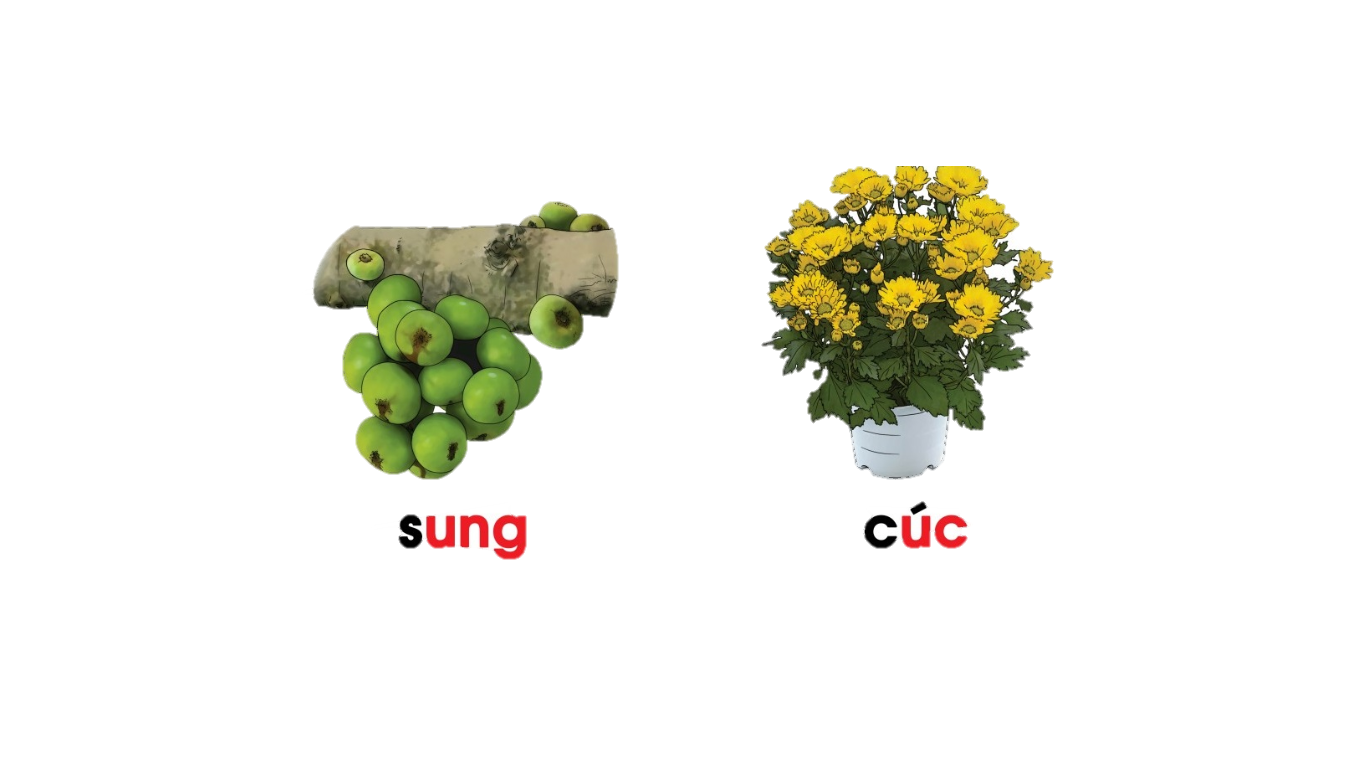 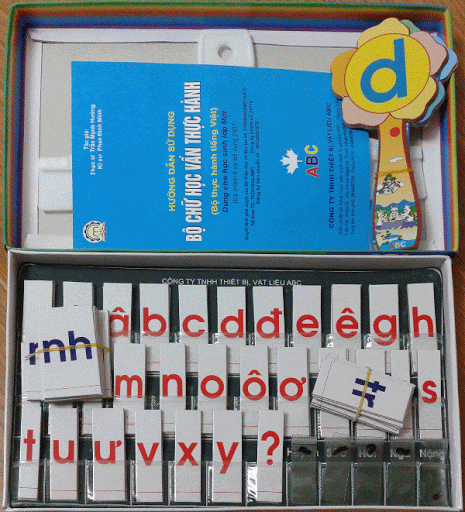 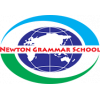 Nghỉ giải lao
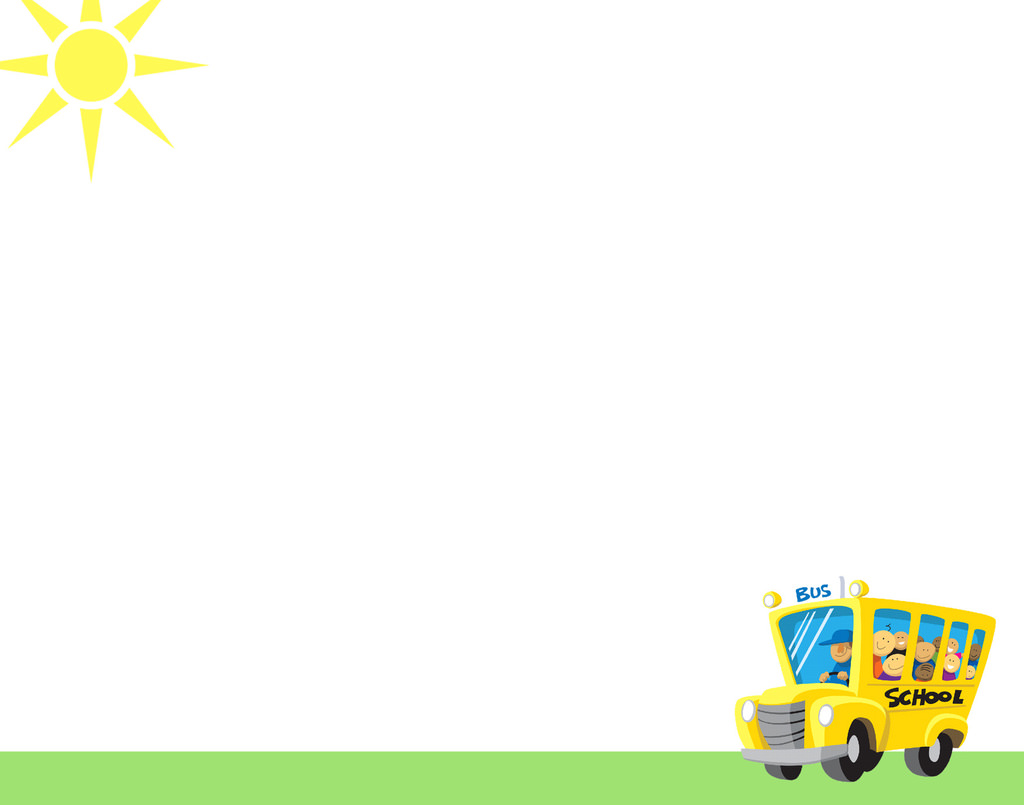 2. Tiếng nào có vần ung? Tiếng nào có vần uc?
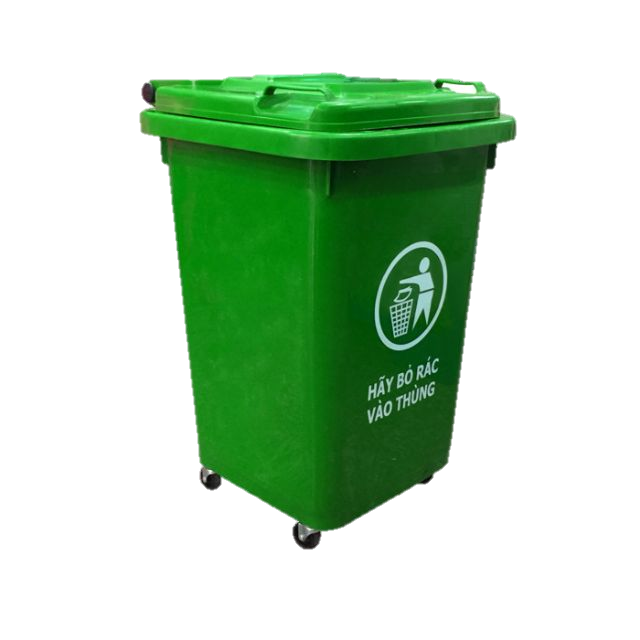 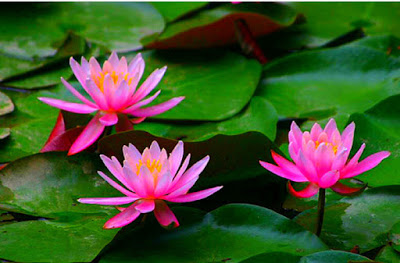 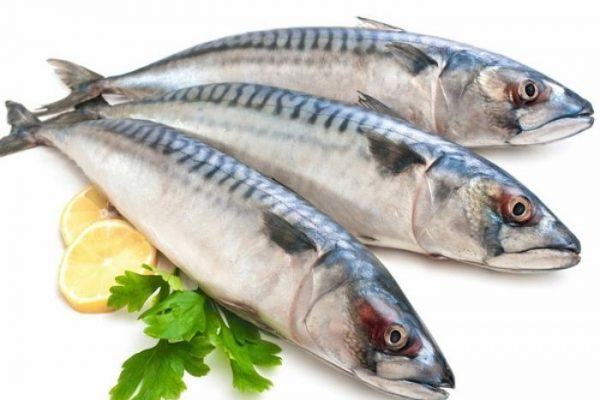 thùng rác
bông súng
cá nục
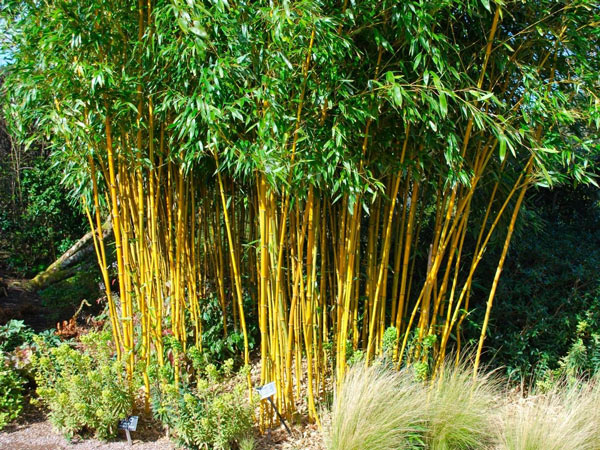 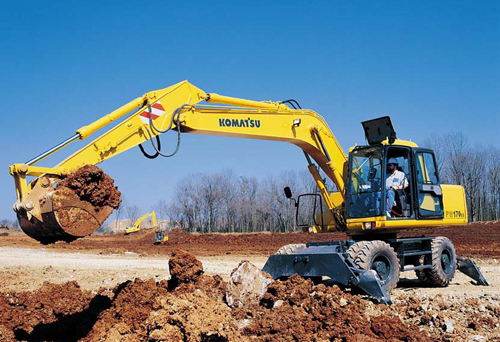 xúc đất
khóm trúc
2. Tiếng nào có vần ung? Tiếng nào có vần uc?
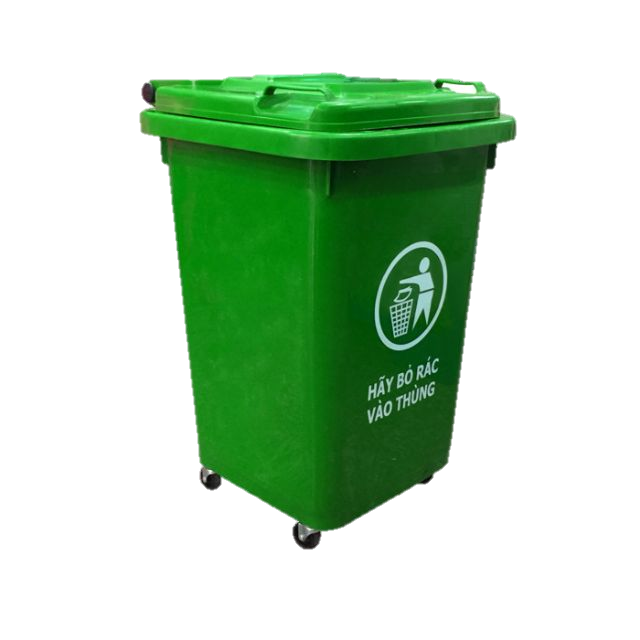 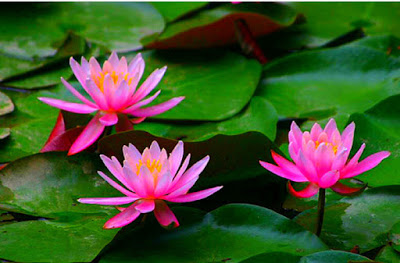 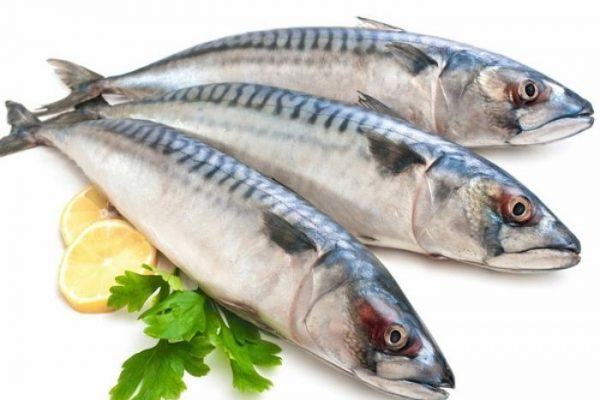 thùng rác
bông súng
cá nục
ung
uc
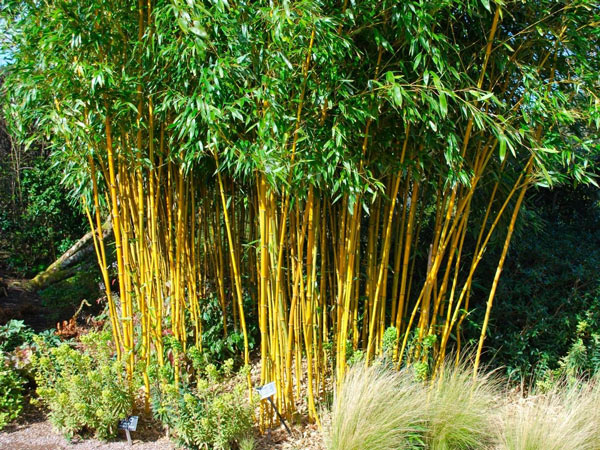 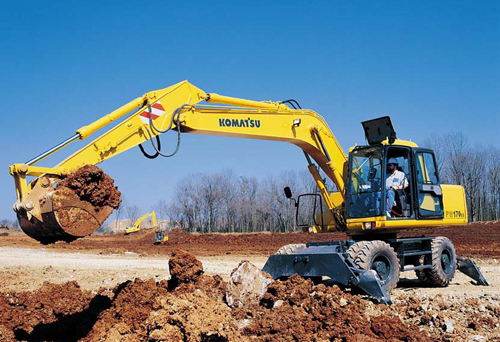 xúc đất
khóm trúc
3. Tập đọc
Hai con ngựa (1)
Bác nông dân nọ có một con ngựa tía, một con ngựa ô. Ngựa tía 
biếng nhác. Còn ngựa ô làm lụng vất vả. Một đêm, ngựa tía thắc mắc:
Chị làm hùng hục như thế để làm gì?
Ngựa ô ngạc nhiên:
Không làm thì ông chủ mắng.
Chủ mà giục em làm, em sẽ trốn.
Ngựa ô lẩm bẩm: “Có lí lắm”.
Phỏng theo LÉP TÔN – XTÔI (Hoàng Minh kể)
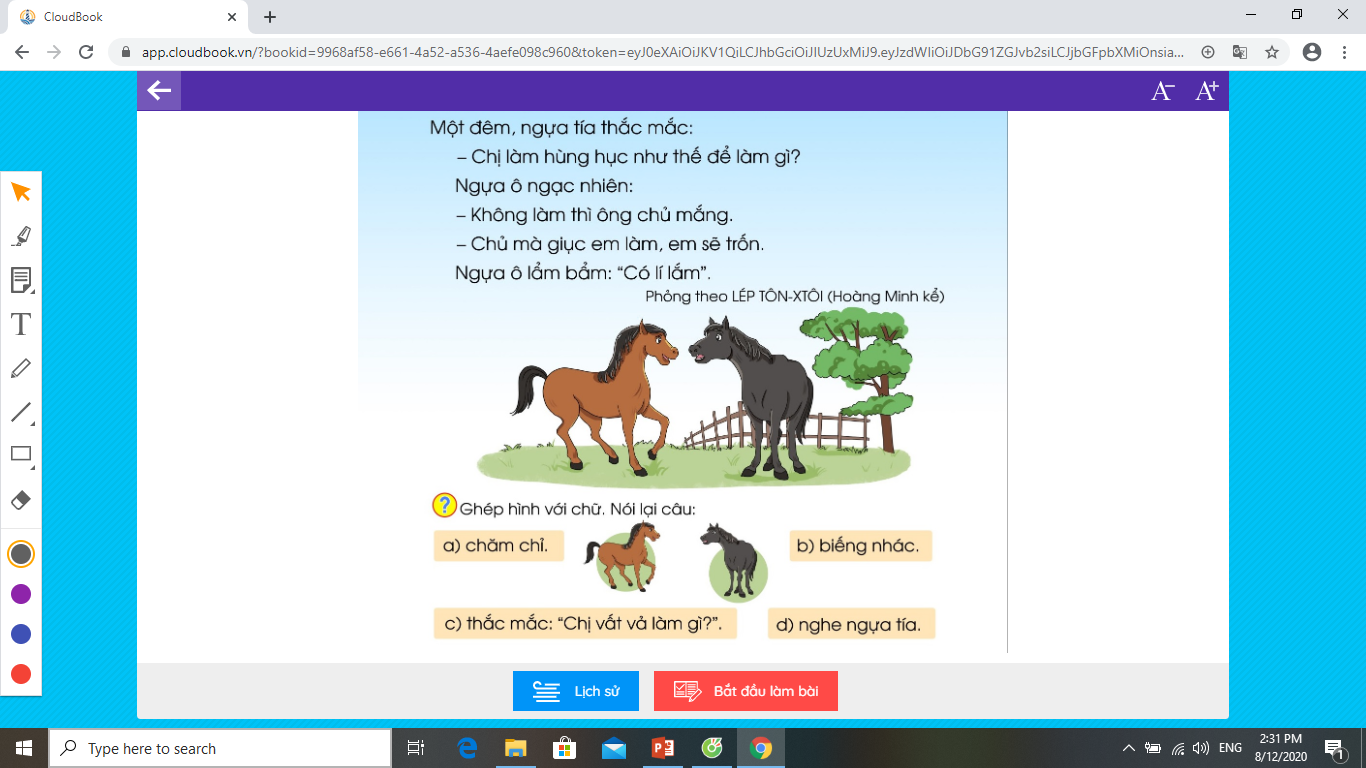 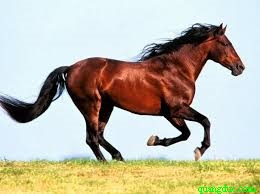 Ngựa tía là  những con ngựa có sắc lông đỏ.
Lẩm bẩm là nói nhỏ, giộng đều đều.
3. Tập đọc
Hai con ngựa (1)
Bác nông dân nọ có một con ngựa tía, một con ngựa ô. Ngựa tía 
biếng nhác. Còn ngựa ô làm lụng vất vả. Một đêm, ngựa tía thắc mắc:
Chị làm hung hục như thế để làm gì?
Ngựa ô ngạc nhiên:
Không làm thì ông chủ mắng.
Chủ mà giục em làm, em sẽ trốn.
Ngựa ô lẩm bẩm: “Có lí lắm”.
Phỏng theo LÉP TÔN – XTÔI (Hoàng Minh kể)
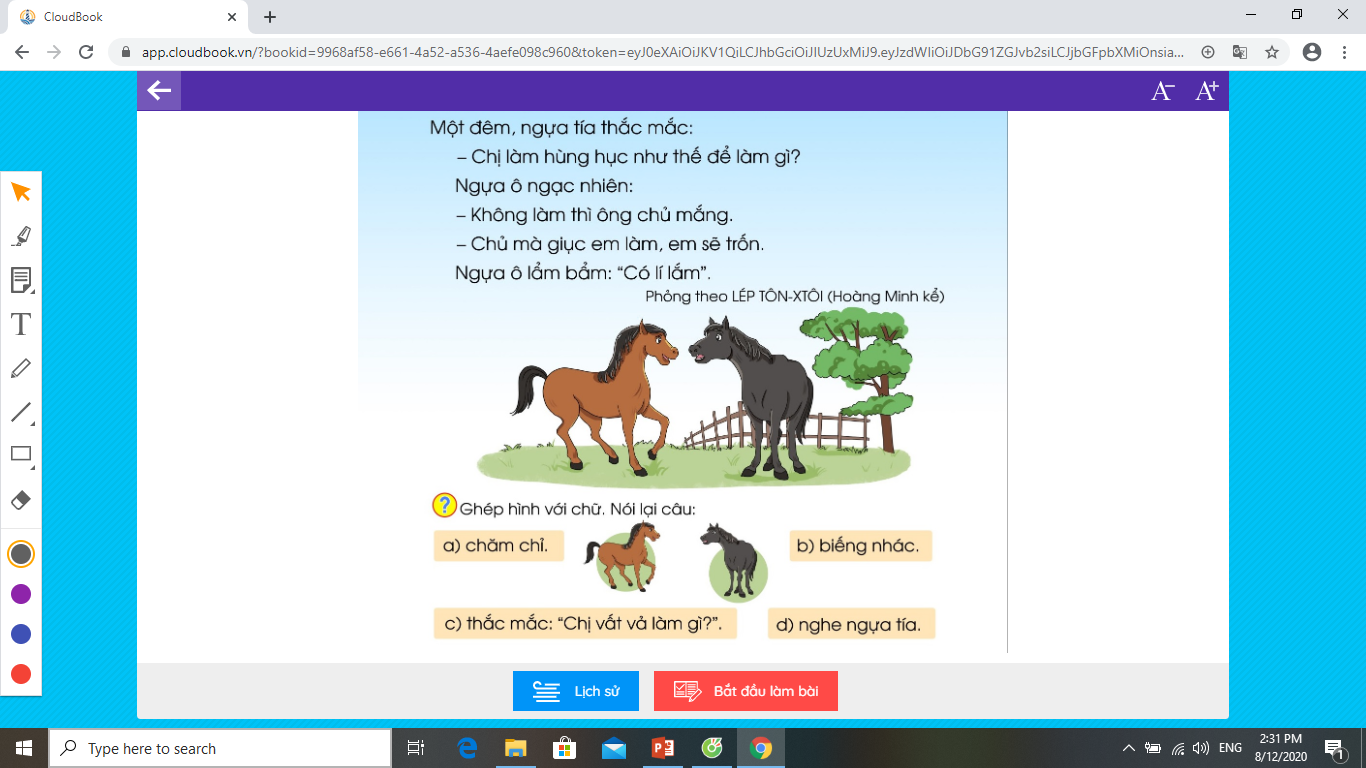 3. Tập đọc
?
Ghép hình với chữ. Nói lại câu:
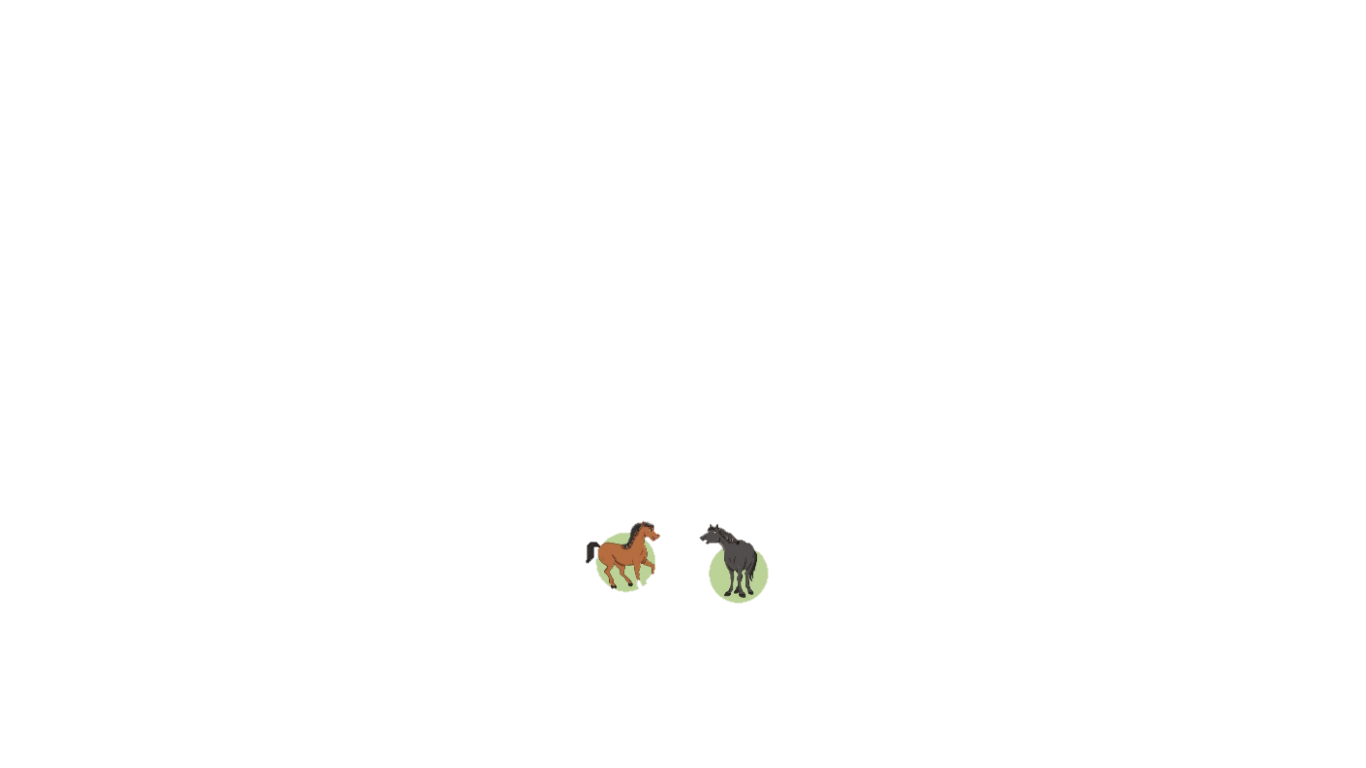 b) biếng nhác.
a) chăm chỉ
d) nghe ngựa tía.
c) thắc mắc: “Chị vất vả làm gì?”
4. Tập viết
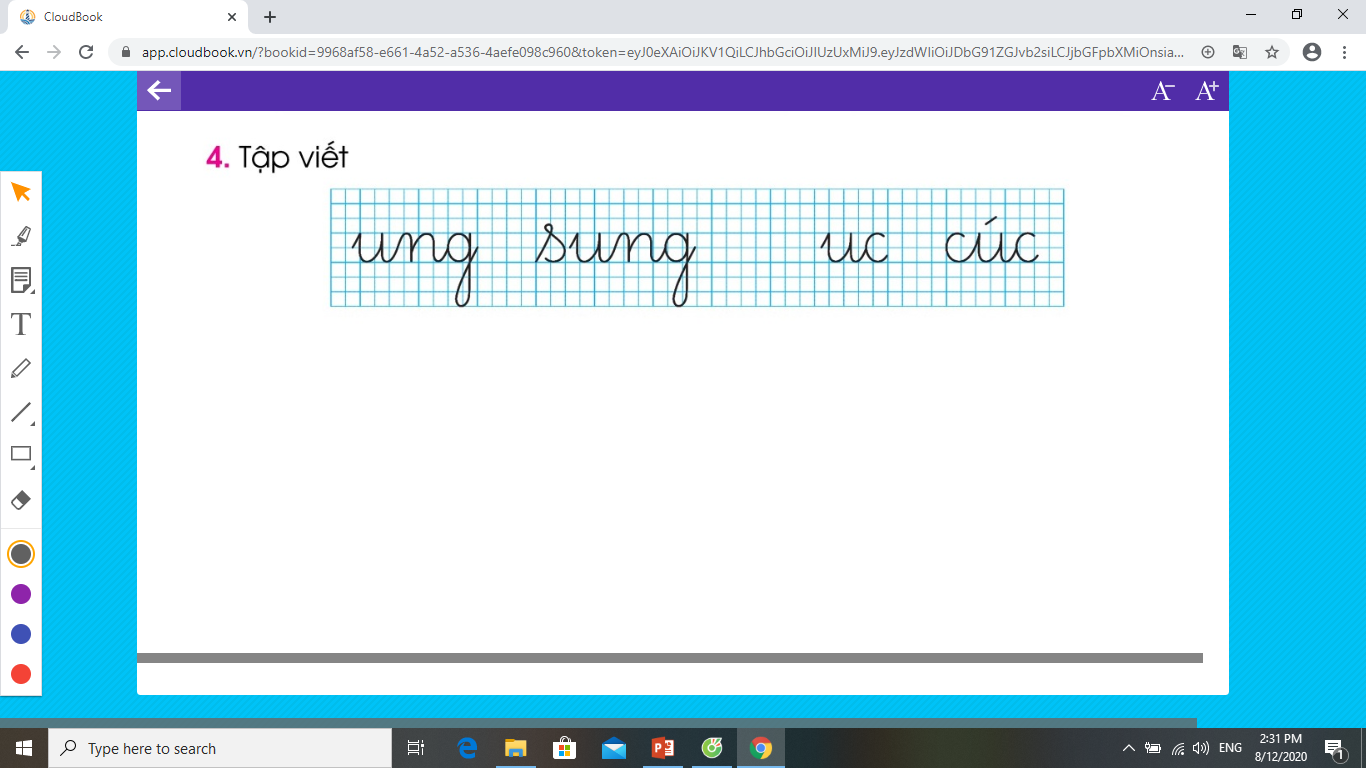 4. Tập viết
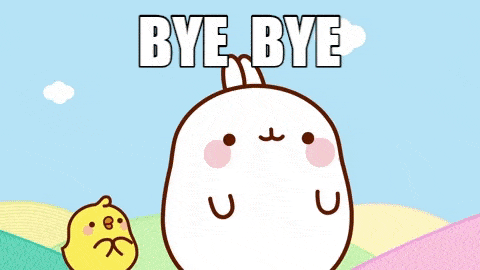